POHMS
Creating a Healthy Work Environment




Kathleen Bartholomew, BS, RN, MN
kathleenbart@msn.com
April 28, 2023
[Speaker Notes: Riddle:  What is the question we answer every day?]
[Speaker Notes: We think we present what we want to present

We present again and again what we are really feeling or thinking. People know it. 

How to spot a liar e.g.  Clinton
I did not
That woman

Feet towards the door
Put object between them and interviewer

Real smile is in the eye muscles which cannot consciously contract]
“Alas, culture is not what we say, what we think, what we mean, or even what we intend; it's what we do.”					Jon Burroughs, MD
[Speaker Notes: It is well known that culture dictates behaviors
So if you want to know what your culture is like -- list the behaviors

Working with difficult co-workers – standards
\Cognitive Dissonance]
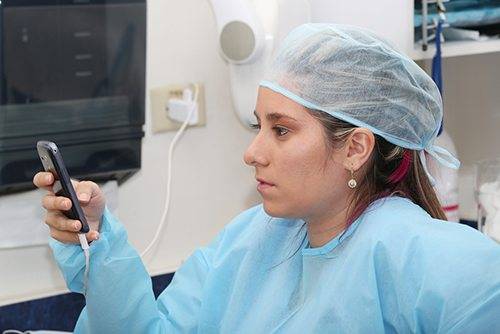 [Speaker Notes: Caminiti C, Deng L, Greenberg P, Scolpino A, Chen C, Yang E, Oleske JM. The Impact and Perception of Cell Phone Usage in a Teaching Hospital Setting. J Patient Exp. 2020 Dec;7(6):1627-1633. doi: 10.1177/2374373519892416. Epub 2020 Jul 17. PMID: 33457623; PMCID: PMC7786706.

Who determines what is normal?
System?

Nebraska – cell phone use and ICU
California – cell phone use and death

We check our cell phones once every 12 minutes, millennials 80 times and now the “I generation” is up to 150 x day]
Major Factors Effecting Communication
Hubris
Work complexity
Time compression
Multi-tasking
Human adaptability - habit
Culture
Hierarchy
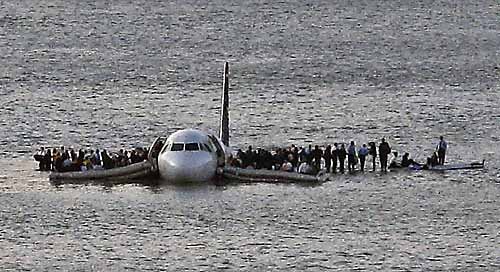 6
“Work Complexity”
Multiple goals, unpredictability and  constant change

	Disjointed work supply sources 
	Missing equipment/supplies
	Repetitive travel
	Multiple interruptions
	Waiting – for system or processes
	Difficulty in accessing resources
	Inconsistent communication
	Breakdown in communication 		(Ebright)
[Speaker Notes: This is the standard list of HF’s that HRO’s and airlines have tried to control to achieve high safety levels.  Ask if there are any rules or attitudes in medicine to deal with these issues.  Except for the recent limitations on Resident hours – there are none.  The impact of limiting resident hours is to INCREASE staff on call time in most instances.]
Practice Findings
Interrupted mid-task 8 times
Experience 8.4 work failures per shift
Tasks take an average of 3 minutes each
Over 160 tasks in an 8 hour shift
7-8 items staked at any given time 10 or more waiting to be performed 
 Lack of time for reflection, delegation and assessment 				(Tucker, 2006)
[Speaker Notes: Tucker AL, Spear SJ. Operational failures and interruptions in hospital nursing. Health Serv Res. 2006 Jun;41(3 Pt 1):643-62. doi: 10.1111/j.1475-6773.2006.00502.x. PMID: 16704505; PMCID: PMC1713207.]
A decade later…
More tasks performed 7 – 11 am
Average of 124 communications and
    208 tasks in any 4 hour block of time
Multitasking - communications and tasks
    131 times or 40% of the time

						Yen et al. 2017
[Speaker Notes: Of note – 10% of tasks were delegable
Of note – we went from 160 tasks in an 8 hour shift to 416 in a decade

A fundamental understanding of multitasking within nursing workflow is important in today's dynamic and complex healthcare environment. We conducted a time motion study to understand nursing workflow, specifically multitasking and task switching activities. We used TimeCaT, a comprehensive electronic time capture tool, to capture observational data. We established inter-observer reliability prior to data collection. We completed 56 hours of observation of 10 registered nurses. We found, on average, nurses had 124 communications and 208 hands-on tasks per 4-hour block of time. They multitasked (having communication and hands-on tasks simultaneously) 131 times, representing 39.48% of all times; the total multitasking duration ranges from 14.6 minutes to 109 minutes, 44.98 minutes (18.63%) on average. We also reviewed workflow visualization to uncover the multitasking events. Our study design and methods provide a practical and reliable approach to conducting and analyzing time motion studies from both quantitative and qualitative perspectives.]
Dominant Group
Oppressed Group
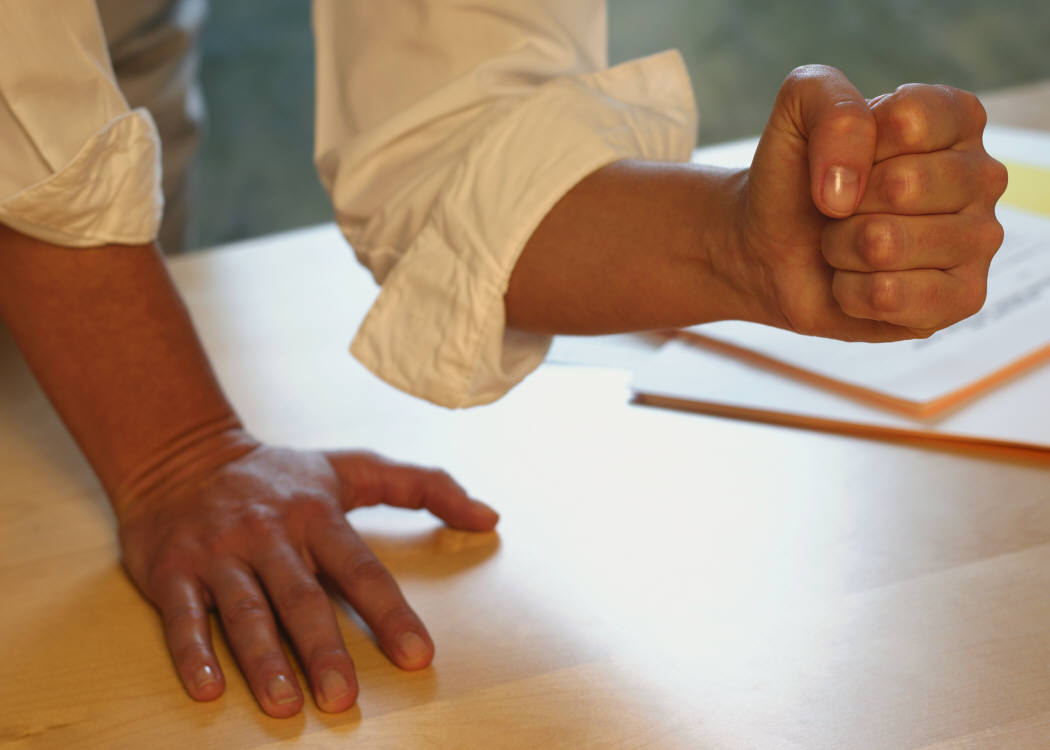 32.8% linked DB with adverse events
35.4% linked to medical error
24.7 % to compromising patient safety
12.3% to mortality  (Rosenstein, 2011)
Incivility
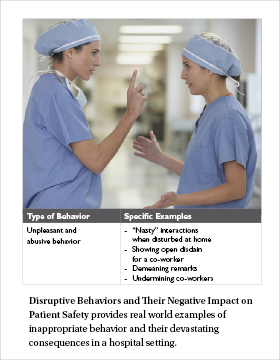 [Speaker Notes: Scenario #2

Role play problem in OR ……then

Doctor complains to chief of surgery
Nurse manager complains to Chief Nurse

I’ll never scrub with that idiot again. I’m not the only one. Half the nurses wont…..

Other nurses defend doctor – stress – familiy problems – then the census will drop and will have lay offs. Just calm down.]
Overt: 
name-calling, sarcasm, bickering, fault-finding, back-stabbing, criticism, intimidation, gossip, shouting, blaming, put-downs, raising eyebrows, etc.

Covert: 
unfair assignments, eye-rolling, ignoring, making faces (behind someone’s back), refusal to help, sighing, whining, sarcasm, refusal to work with someone, sabotage, isolation, exclusion, fabrication, etc.
[Speaker Notes: “Mister, everybody knows you don’t need a lid on a bucket of crabs.]
How frequently do you see these overt and covert behaviors?
1.  Not at all
2.  Once or twice a week
3.   More than 3 times a week
4.   Several times every day
Aftermath…
“Nearly everyone got even”
Intentionally lower productivity -66%
Cut back hours – 80% lost work time
Give minimal effort
Quit – months afterward 12%
Lost respect for boss
					
					(The Cost of Bad Behavior)
HIERARCHY

Staff complain to mgr. or each other
Boss solves problems 
People know their place
No feedback sought
Secrecy and blame
Control as key
Different rules for different roles
HIERARCHY

Staff complain to mgr or each other
Boss solves problems 
People know their place
No feedback sought
Secrecy and blame
Control as key
Different rules for different roles
TRIBE

Staff take accountability

Staff seek resolution
People know their value
Peer evaluations
Just Culture – open sharing
Relationships as key
100% of staff held to same standard
“Our lives begin to end 
the day we become silent about things that matter”

						M. L. King
[Speaker Notes: There comes a time when silence is betrayal]
[Speaker Notes: Intentionally left BLANK]
Why don’t you speak your truth?
Fear of retaliation
Fear of hurting the relationship/feelings
Fear of  gossip, scapegoating,
No time
Why bother?  Nothing will change
Fear of being isolated from the group
						(Bartholomew, 09)
[Speaker Notes: CRITICAL: Talk about Dr. Gallagher’s study at UW with cancer patients]
CURE
OBJECTIVE
SCIENCE
LEFT BRAIN
SUBJECTIVE
CARE
ART
RIGHT BRAIN
What is the most important predictor
	 of any team’s success?
PersonalityIndividual intelligenceSkill level
Communication patternsSubstance or Content				Something else?
Patterns ofcommunication						A. Edmondson, HBR
Observed Norms
Fear based
Culture of self silencing
Skill deficit - communication
Hierarchical
Competing values
Cognitive dissonance
New Norms
Fear based – Break from the pack
Culture of silencing – Take risks
Skill deficit –  Hard conversations
Hierarchical -  Everyone matters
Competing values – The patient #1
Cognitive dissonance -  “IF”
Major Factors Effecting Communication
Hubris
Work complexity
Time compression
Multi-tasking
Human adaptability - habit
Culture
Hierarchy
To thrive a toxic culture requires:					secrecy					shame					silent witness *
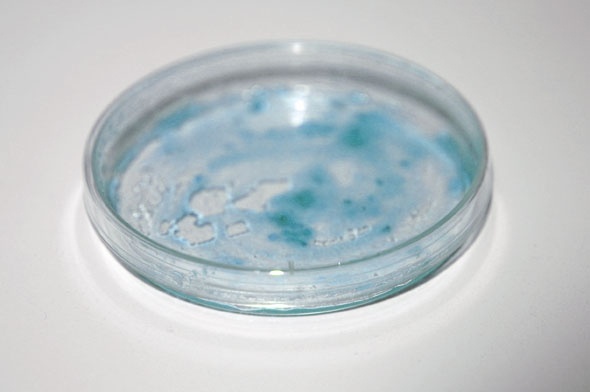 Define Professional Relationships 

 Consistent professional demeanor
 Maintains a positive attitude and fosters solutions
 Asks, gives and receives feedback in a way that improves performance
 Demonstrates respectful listening
 Genuinely cares for others 
 Observes and reflects on his or her own behavior
Am I Dauntless?
I don’t talk about someone who isn’t present.
I routinely ask my peers for feedback.
I don’t email or text when I am upset with co-workers
I help others when I am caught up with my work.
I would let anyone on my unit care for my loved one
I don’t join into the blame game when something goes wrong.
I don’t tear someone down to lift myself up.
I invite new people to join me for a meal or coffee.
I don’t sigh, roll my eyes or raise my eye-brows. I use words.
Difficult Coworkers
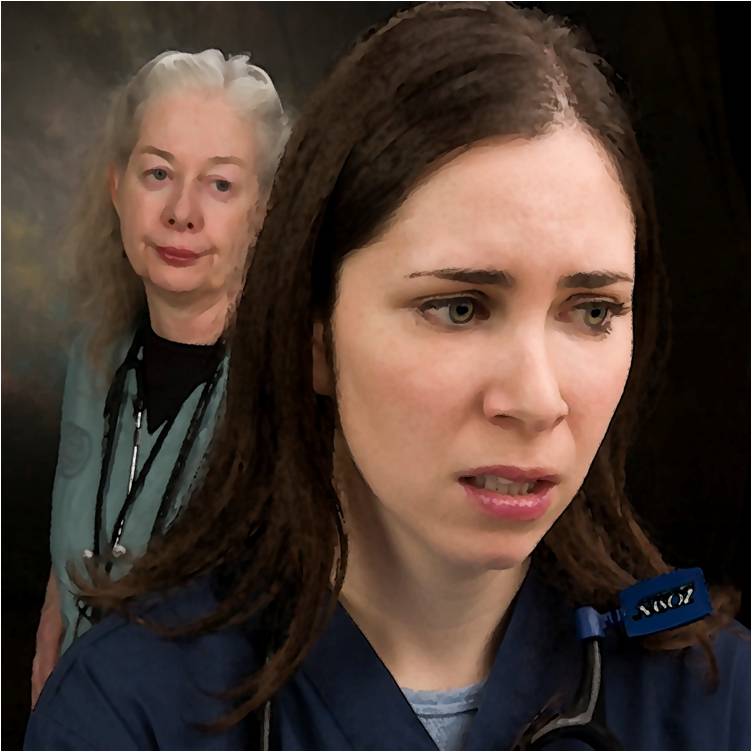 “When someone dumps their toxic feelings on us…they activate in us circuitry for those very same distressing emotions.  
Their act has powerful neurological consequences: emotions are contagious.”

						Daniel Goleman
What do you say after you hear that 

someone has been backstabbing you?
DESC    Communication Model


Describe - Lead with the facts
Explain – Let them know the impact
 			(pause, pause, pause)
State –  What you want. Be descriptive
Consequences – Describe the impact
	            (individual, social and work env.)
What do I do when I walk into the manager’s office, and I can tell by her tone and expression that she has made up her mind already?


D

E

S

C
D – As soon as I walked into your office I noticed that your jaw is set and your face looks stern

E  -  I am defensive, anxious and afraid that the open dialogue that I wanted to have with you just isn’t going to happen

S  - What I need is for you to listen to me before you make up your mind because I need your support and understanding. Ask me questions instead of jumping to any conclusions

C  - So that I can tell you what I know and together we can solve this issue
DESC Communication Model



D  - When…

E  - I feel…because

S  - Therefore, I want (I need)

C   - So that…
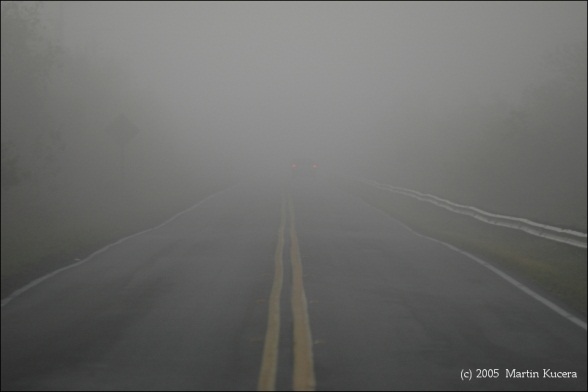 The Grey Zone
[Speaker Notes: Is it okay to text at a meeting?

Can night shift spend a few hours on Facebook if its quiet?]
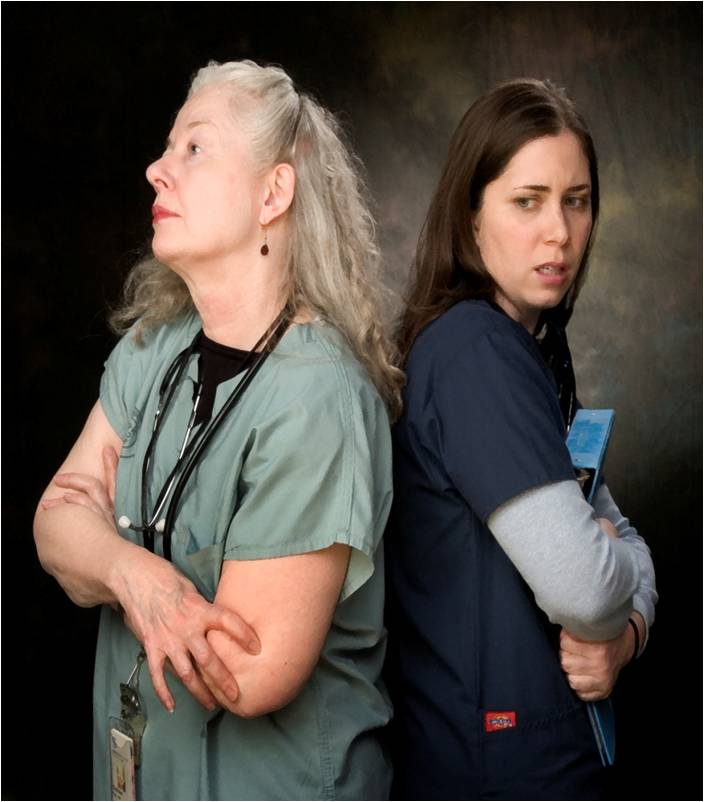 Responding 
to 				to
   				Hostility




Non-verbal inuendos (e.g. making faces)
	“I see from your facial expression that there may be something you wanted to say to me.  It’s ok to speak to me directly”
Sabotage (setting up a negative situation)
	“There is more to this situation than meets the eye. Could you and I (or whoever) meet in private and explore what happened?”


Verbal affront (covert or overt snide remarks, lack of openness or abrupt responses)

	“Can I talk to you in private?  When you____ I got the feeling that you______.  Is that the case?”
Infighting (bickering with peers)
	“This is not the time or place. Please stop” Then physically walk away or move to a neutral spot


Backstabbing (complaining to others about an individual)
	“I don’t feel right talking about him/her/the situation when I wasn’t there.  Have you spoken to him/her? “                            
							M. Griffin
[Speaker Notes: Experiences mental and physical stress
Demonstrates compassion, altruism, hunts and shares
Uses non verbal gestures in context
Shows emotions of happy , sad, grief, fear, despair and humor
Recognizes self]
[Speaker Notes: Humans in Groups

Group Think
Bystander Effect
Lack objectivity
Assimilation – can, must, never 
Belonging at all cost
Creatures of habit – status quo
Risk adverse]
What can you do?
Ask for Feedback - today
	What do I do well?		
	What would you like to see more of?
		
2. Always speak your truth
		Self silencing = powerlessness

3. Call it what it is…”I noticed that…”
		Make the non-verbal, verbal

4. NEVER be a “silent witness”
		“Nothing About Me Without Me”
[Speaker Notes: RECRUIT
	When you interview candidate the best tool you have is your relationship with your staff
	Elevator

RETENTION
	plateau
	quality of relationships and the work enviornment



Doctors lounge, coffee
Sheer number of hours that we spend here]
Leaders:Create a Culture of Trust
Flatten the hierarchy
Focus on Language and Behavior
Everyone actively seeks feedback
Zero Tolerance Policy and
	100% compliance
[Speaker Notes: We threw the seeds of Just Culture onto cement
The soil they needed to grow in was trust

It’s the little things
Smiling, thank you, attentive listening, humbling asking questions

What do people want most from their leaders?
Respect
Then leaders are seen as warm and competent
56% Healthier
92% More focused
55% More engaged
1.1 x Greater retention


Mother/Father
Campbells soup company Doug Conant – high performance standards AND civility
Study of leadership during the pandemic – authoritarian statement AND empathy]
[Speaker Notes: Who do you want to be? 

Asks Christine Porath
We answer this question every day.]
…to communicate honestly with each other, to have relationships that go deeper than the mask of composure, to develop some significant commitment to share life’s deeper experiences.                          				          Scott Peck
Resources

Educational Series – Three 10 minute videos
http://www.kathleenbartholomew.com/resources/educational-mini-series.htm

TedX
Christine Porath  https://www.ted.com/talks/christine_porath_why_being_respectful_to_your_coworkers_is_good_for_business?user_email_address=b93e2cbbd62005215c07889018f0a011
Kathleen Bartholomew
https://www.youtube.com/watch?v=Qh4HW3yx00w

Books: The Dauntless Nurse: Communication Confidence Builder, Ending RN-RN Hostility; and The Cost of Bad Behavior, Porath/Pearson
Thank you!
Kathleen Bartholomew
kathleenbart@msn.com
206-356-2599
www.kathleenbartholomew.com
[Speaker Notes: Process of disregarding or reframing information that doesn’t align with belief or desire.]